Inledande övning Aktualisera
[Speaker Notes: Deltagarna ska göra en förberedande uppgift innan denna övning.]
Övningens syfte
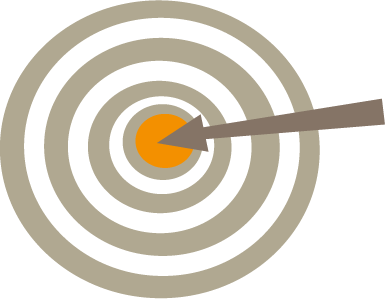 Att skapa reflektion och diskussion runt handläggningssteget Aktualisera och vad vi kan bli bättre på. 
Att hjälpa oss att bestämma aktiviteter för att utveckla vårt arbete med att göra förhandsbedömningar.
Aktualisera
2
[Speaker Notes: Gå igenom syftet tillsammans.]
Diskutera två och två (5 minuter)
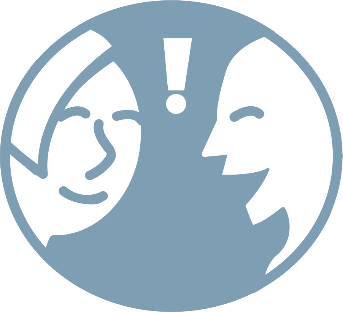 Vilka tankar och frågor väckte den förberedande uppgiften hos er? 
Till exempel:
Vad fick du för tankar och reflektioner när du gick igenom reflektionsfrågorna?
Var det någon fråga som fick dig att tänka till lite extra?
Vad tar du med dig, vad behöver du tänka på framöver?
Aktualisera
3
[Speaker Notes: Dela in deltagarna i par.]
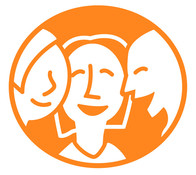 Sammanfatta gemensamt(5 minuter)
Låt varje par berätta om en eller två saker som kom fram under diskussionen.
Aktualisera
4
Diskutera två och två (5 minuter)
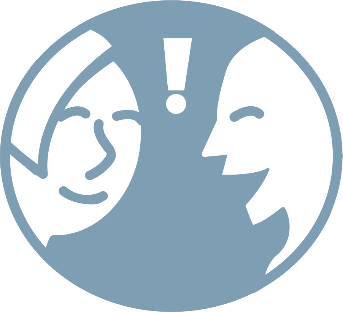 Hur kan vi hjälpa varandra att bli ännu bättre på att göra förhandsbedömningar?
Skriv ner alla idéer ni kommer på!
Aktualisera
5
[Speaker Notes: Be deltagarna att diskutera i samma par som tidigare.]
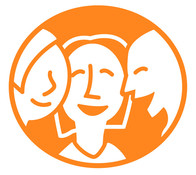 Sammanfatta gemensamt(10 minuter)
Låt varje par berätta om sina idéer. 
Skriv upp alla idéer på en tavla eller blädderblock.
Aktualisera
6
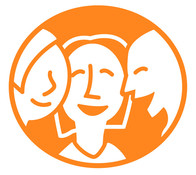 Prioritera(10 minuter)
Var och en markerar två idéer som hen tycker ska prioriteras, genom att sätta ett streck vid respektive idé.
Välj ut de 2-3 idéer som har fått flest streck och ge alla i uppdrag att testa dessa.
Bestäm under hur många veckor det ska ske.
Aktualisera
7
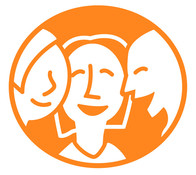 Bestäm tid för uppföljning(5 minuter)
När och hur ska vi följa upp hur det har gått?
Upprepa gärna denna, inledande övning aktualisera, igen vid det tillfället för att se om det blivit någon förändring
Avsluta övningen.
Aktualisera
8